إجابة أنشطة درس الحديث الشريف          (لا يتناجى رجلان دون الآخر )
المجلد الرابع 
صفحة 96
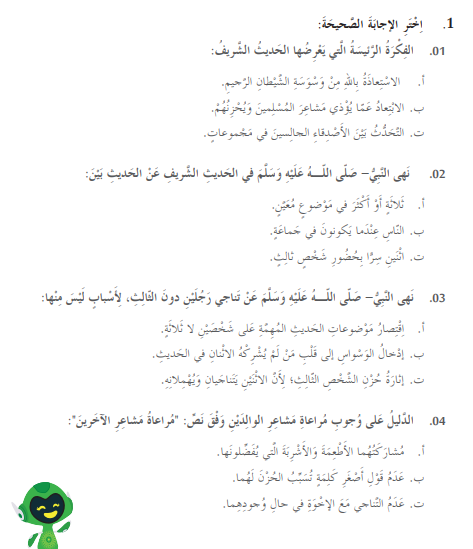 صفحة 96
صفحة 96
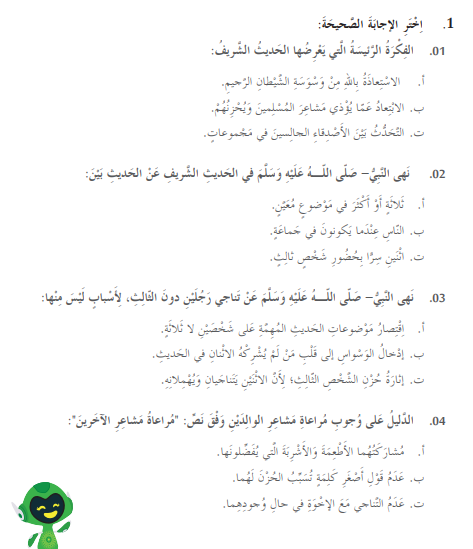 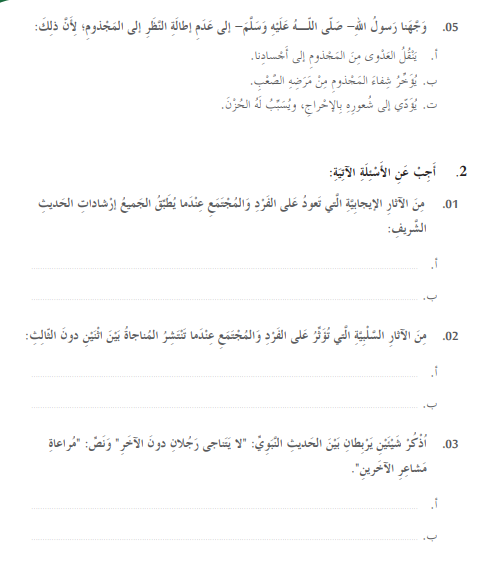 صفحة 97
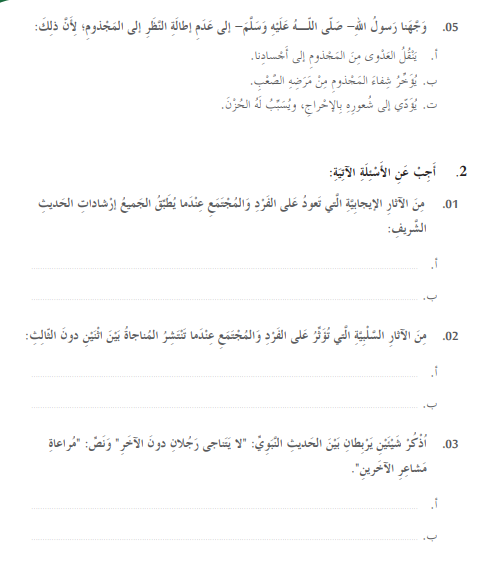 نشر المحبة بين افراد المجتمع
احترام مشاعر الاخرين
نشر الكراهية بين افراد المجتمع
عدم احترام مشاعر الاخرين
ان لا يتحدث اثنان سرا دون صديقهم الثالث
مراعاة مشاعر الاخرين